Digital Systems
ICA#17: Practice Exam
FOX
MIS
ROADMAP
Week 5:
Exam #1,
Information
Systems: Part I & II
CRM & ERP


Assignment #06
Week 1:
Introduction & Systems Analysis
Course Description
Systems Thinking






Assignments #01 & 02
Week 2:
Digital Product Management & Introduction to Process Mapping
Max Labs 1a & 1b
Systems & Processes
Swim Lane Diagrams

Assignment #03
Week 3:
Data Modeling with Entity Relationship Diagrams
Swim Lane Diagrams
ERD Diagrams


Assignment #04
Week 4:
Digital Systems – Learn IT! #1
ERD Diagrams
Learn IT Kickoff
Exam Prep






Assignment #05
START
Week 6:
Information
Systems: Parts I - III
Data Analytics
SCM






Assignment #07
Week 7:
Platforms & Digital Business Models:  Part I & II
Platforms & Digital Models
APIs


Extra Credit (optional)
Week 8:
Information Systems & Cybersecurity
Protection Protocols
Artificial Intelligence






Assignment #08
Week 9:
Exam #2 

& JavaScript Unit #1
Parts I & II
Hello World, Variables
Week 10:
JavaScript Unit #2 Functions
Values & Variables 
Operator types
Strings




Assignment #9
Week 11:
JavaScript Unit #3 Logical Operators & Conditional Logic
Logical Operators
Conditional Types
Week 12:
JavaScript Unit #4 Loops
Intro to Loops
While and Do






Assignment #10
Week 13:
JavaScript Unit #4 Working with Loops & 
HTML & CSS Unit 
Writing the code
HTML & CSS Basics
Week 14:


Exam Prep
SFF

Exam #3


Assignments #11
FINISH
[Speaker Notes: Last Assignment due on Monday May 1!]
Final Exam is on: Friday May 5From 1-2 pm
Bring: Calculator & pencil #2
Exam will Cover Discussions from week 9-14
Total of 20 multiple choice questions
Readings and Lectures (50% - 10 questions)
Values & Variables
Functions
Logical Operators
Conditional Logic
Loops
CSS, HTML and JavaScript basics
Coding – Demonstrate your ability to apply (50% - 10 questions)
 Code Analysis & Diagnosis
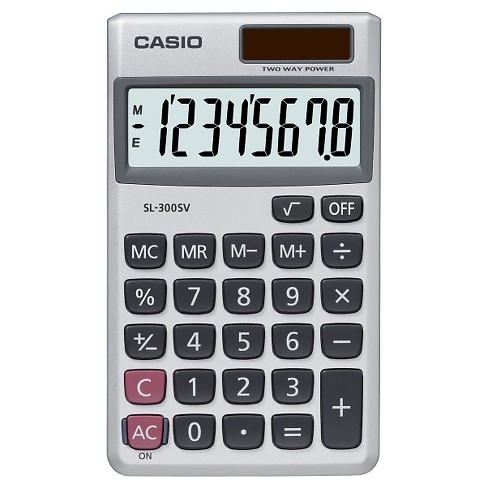 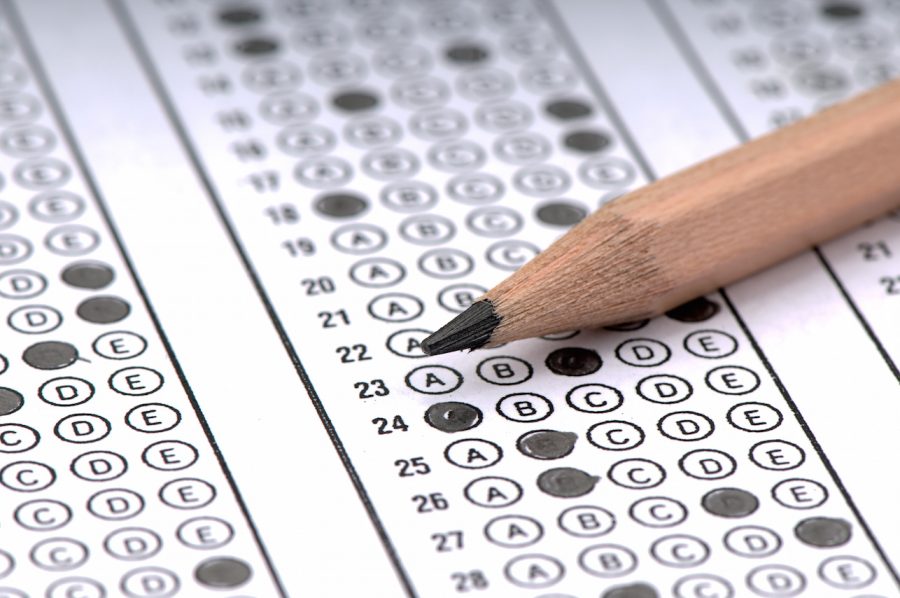 You can use a CALCULATOR
Source: https://target.scene7.com/is/image/Target/GUEST_a97f68d0-6348-4802-9d47-89b3a854a20e?wid=488&hei=488&fmt=pjpeg

Source: https://ccesnews.org/opinion/2018/04/23/10-tips-for-exam-preparation/#photo
Note: there may be “none of the above” answer as part of the multiple choices
FOX
MIS
Sample Question:
A loop cannot start with a negative number?
Refer to the example below: 
for (let i = -10; i <= 30; i=i+5) {
True  or  False
FOX
MIS
Sample Question:
A loop cannot start with a negative number?
Refer to the example below: 
for (let i = -10; i <= 30; i=i+5) {
True  or  False
FOX
MIS
[Speaker Notes: Additional question: how many times will the loop run? 9 times!]
Sample Question:
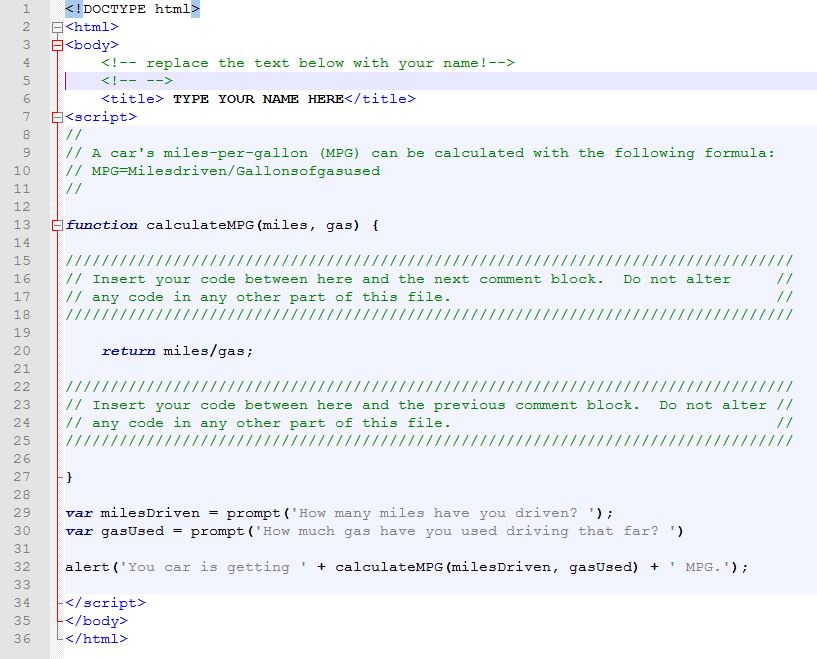 What is your MPG if you have driven 320 Miles and used 20 Gallons of gas? (analyze the code)
A. 15
B. 16
C. 20
D. 32
FOX
MIS
[Speaker Notes: Bring a #]
Sample Question:
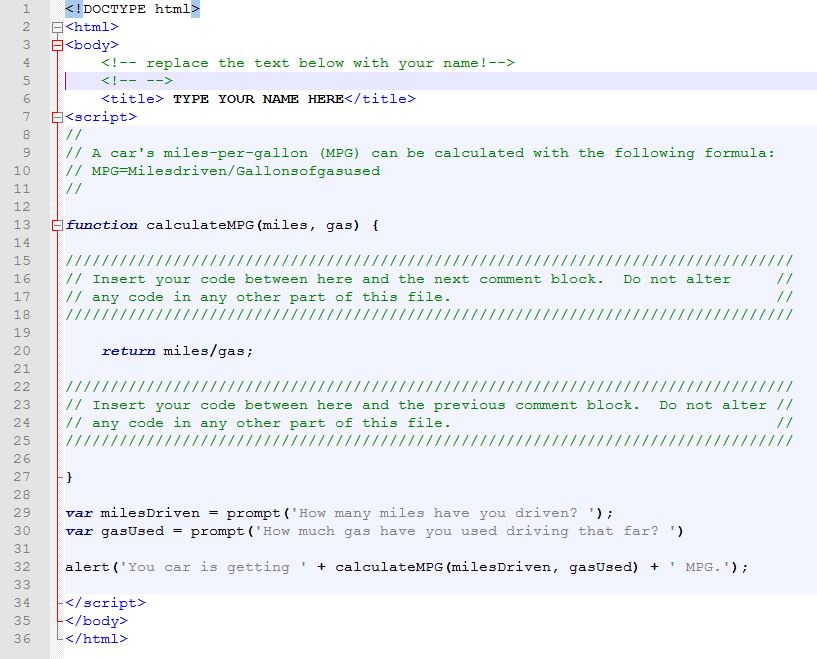 What is your MPG if you have driven 320 Miles and used 20 Gallons of gas? (analyze the code)
A. 15
B. 16
C. 20
D. 32
(320/20)
FOX
MIS
[Speaker Notes: Bring a #]
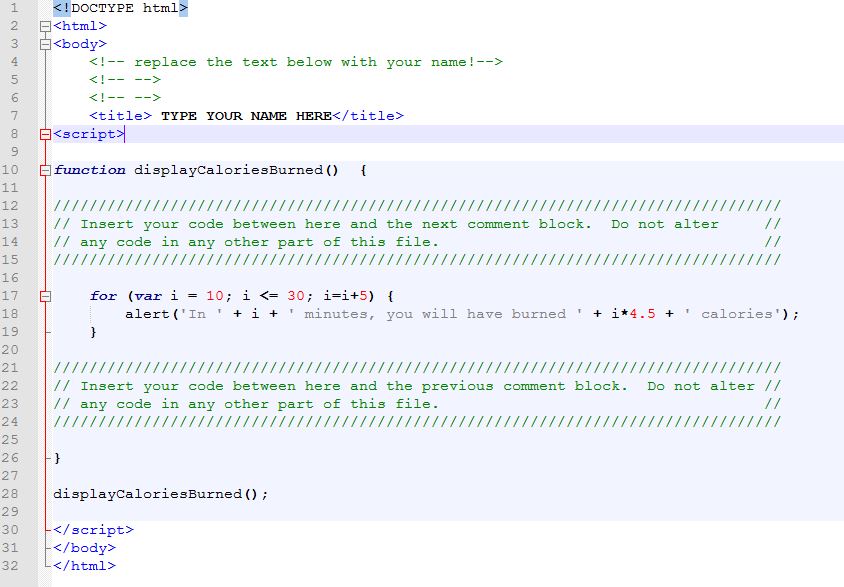 Sample Questions:
1. After 10 minutes, how many calories have you burned?`
A. 0        B.  45          C. 67.5   
2. After 30 minutes, how many total calories have you burned?`
A. 112.5        B.  135          C. 450            D. 1350
3. If we change the initial value of i to 20 how many times does the function run and how many total calories are burned?
A. 3, 90          B. 5, 135 	        C.  3, 135         D. Does not run
4. If we change i <= 30  to  i <=40 how many times does the function run and how many total calories are burned?
A.  5, 135        B. 7, 180        C.  7, 225              D. Does not run
FOX
MIS
[Speaker Notes: Bring a #]
Sample Questions:
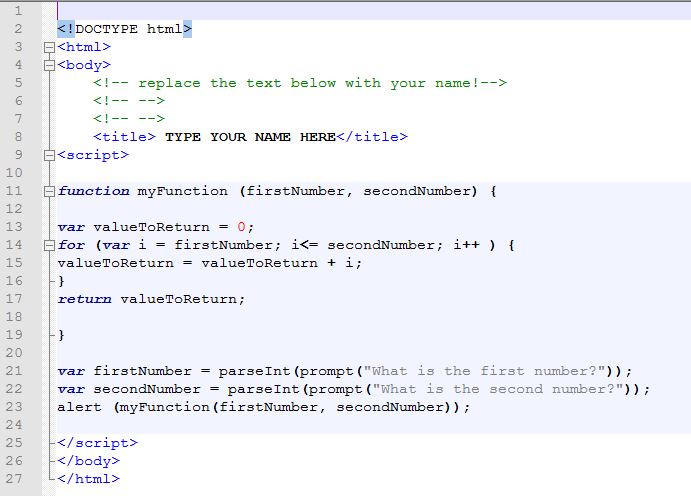 Using the program myFunction.html, what is displayed when you pass 11 as the first number and 14 as the second number?
a.	1114
b.	25
c.	1411
d.	50
e.	None of the above
FOX
MIS
Sample Questions:
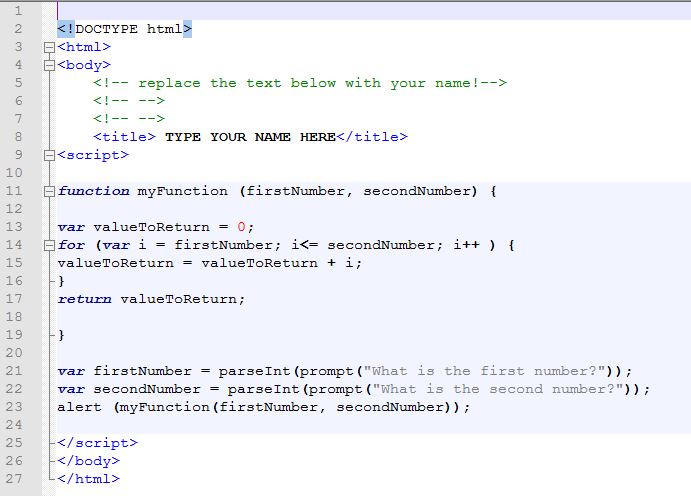 Using the program myFunction.html, what is displayed when you pass 11 as the first number and 14 as the second number?
a.	1114
b.	25
c.	1411
d.	50
e.	None of the above
(11+12+13+14)
FOX
MIS
Sample Question:
What’s wrong with the statement listed below?
	let 365days = prompt (“How many days are in a year?");
FOX
MIS
Sample Question:
What’s wrong with the statement listed below?
	let 365days = prompt (“How many days are in a year?");

	Variable name cannot begin with a number!
FOX
MIS
Individual Practice Exam:
Open the file on canvas (In Class Activity #17)
Fill out your answers
Upload your updated file
FOX
MIS
ICA Answers
6. A
7. D
8. A
9. E (The correct answer is 22)
10. B
1. D
2. B
3. C
4. B
5. A
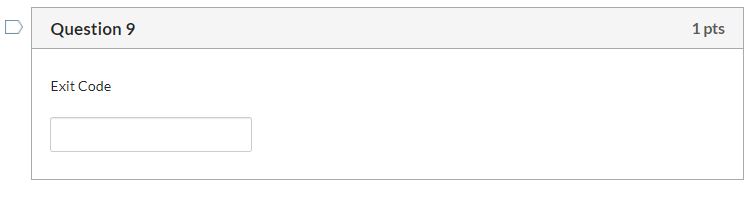 Enter the exit code
1639
FOX
MIS
Please Fill out SFF
(Student Feedback Form)
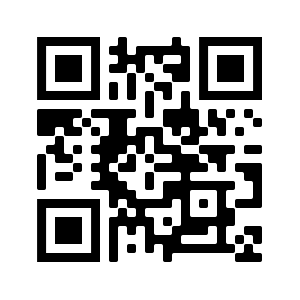 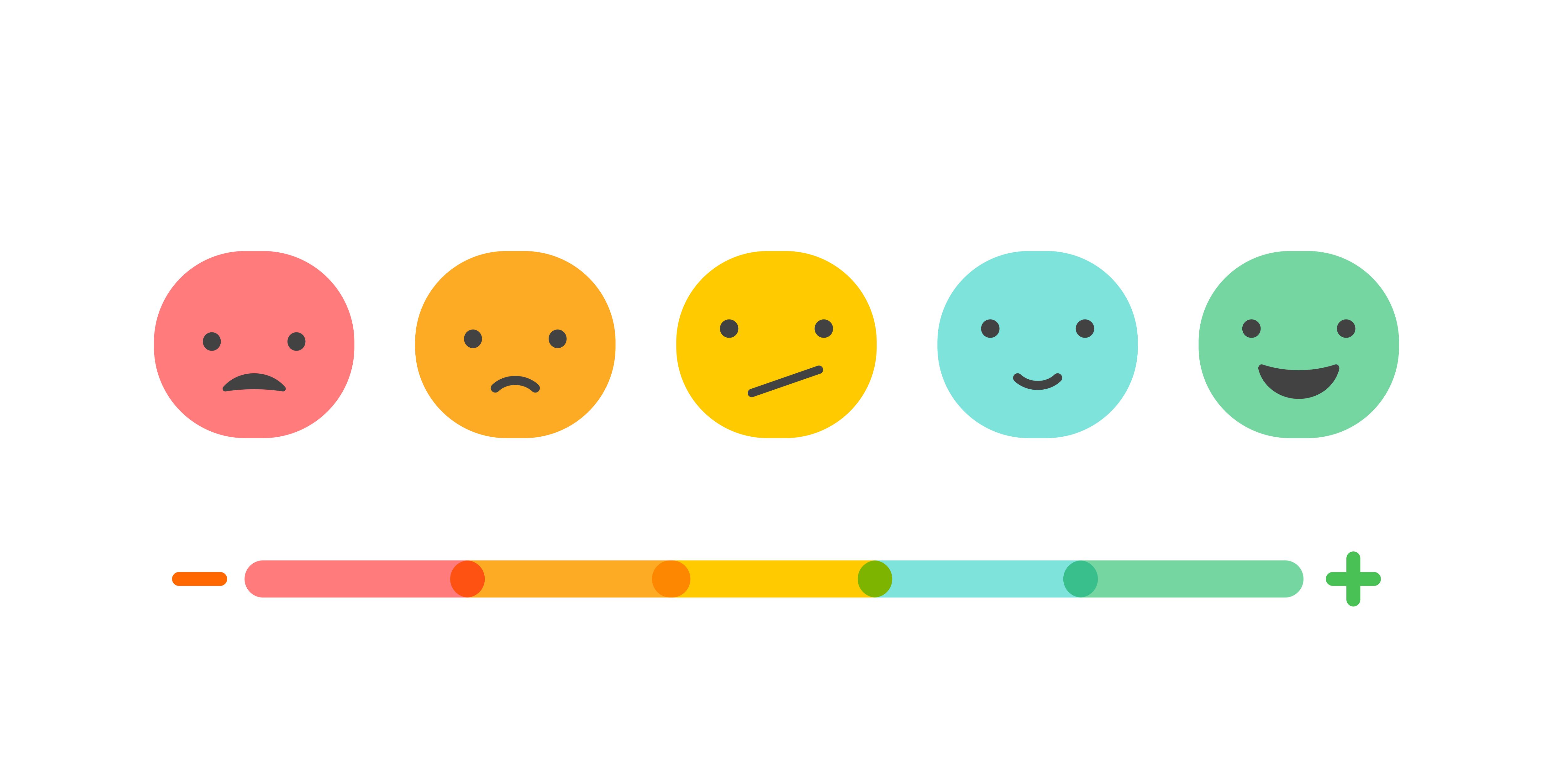 FOX
MIS
Exam Review Session on Friday hosted by
Rahman
FOX
MIS
No Class on Monday!

Complete all Challenges Week 9-14
Complete your Final Assignment 
Prepare for the Exam!
FOX
MIS
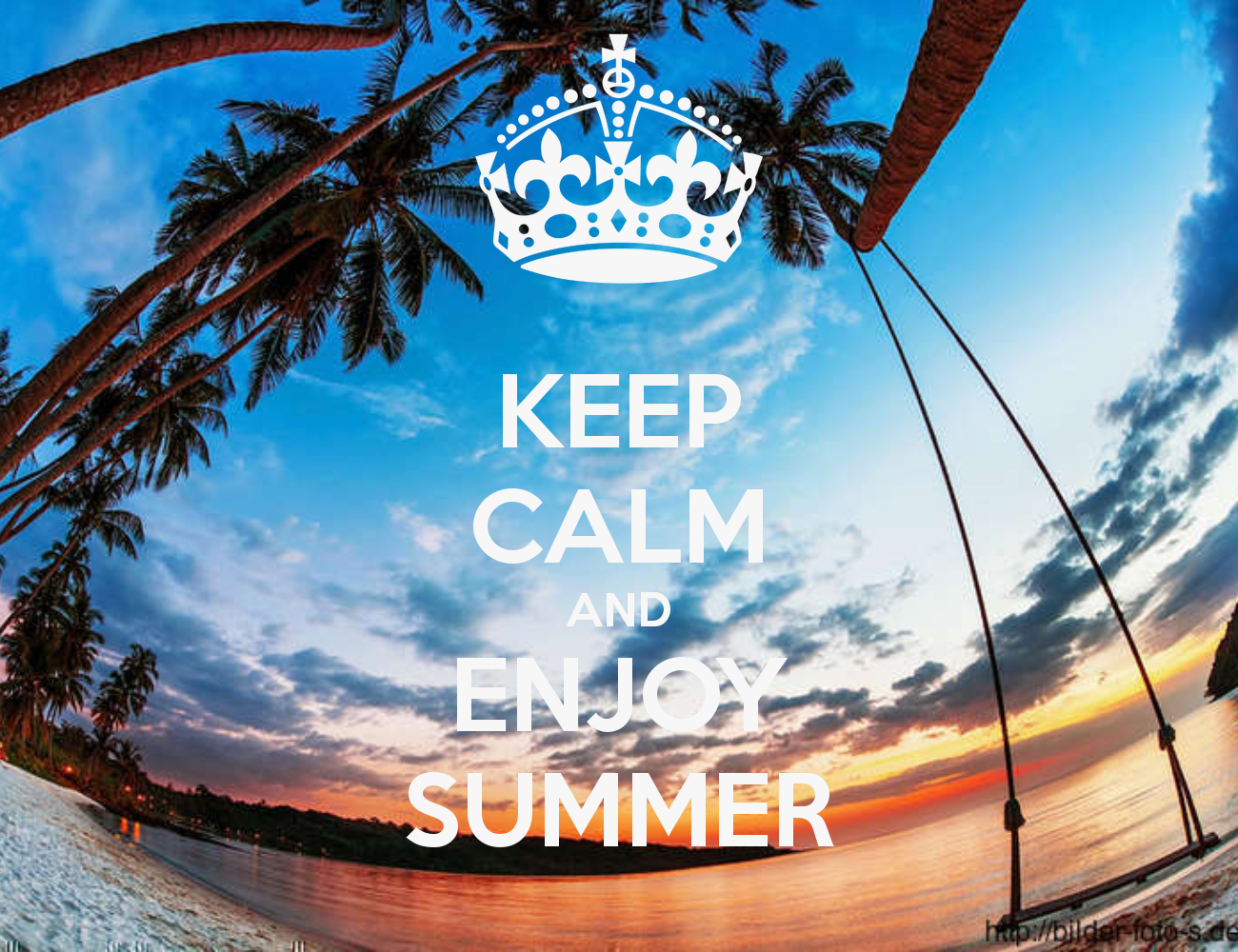 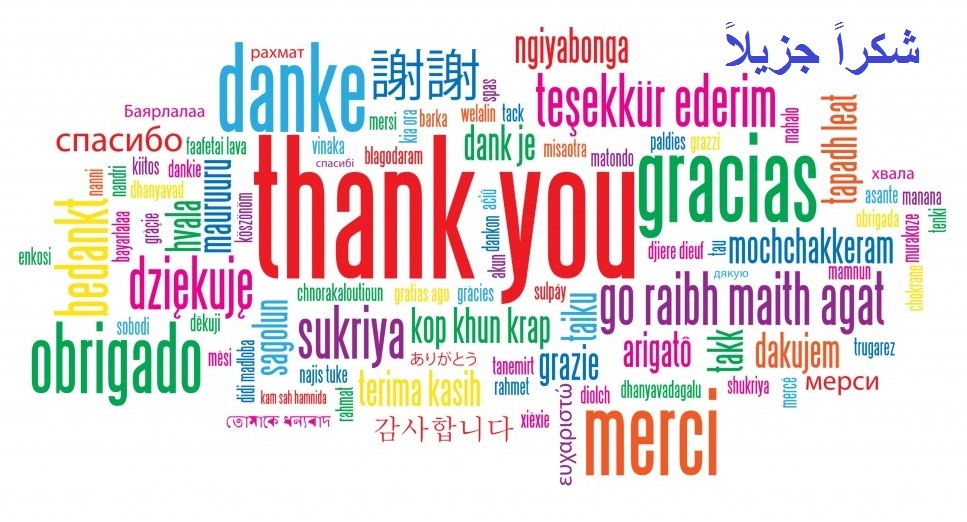